Figure 1. Concentration of tubewell ownership. Note: Cumulative proportion of households owning tubewells at each ...
World Bank Res Obs, Volume 32, Issue 1, February 2017, Pages 1–20, https://doi.org/10.1093/wbro/lkw008
The content of this slide may be subject to copyright: please see the slide notes for details.
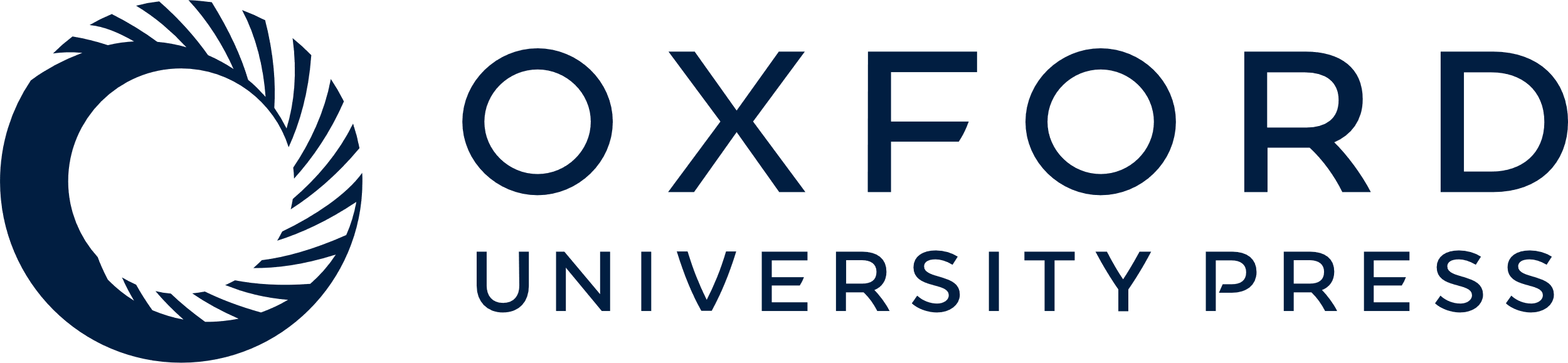 [Speaker Notes: Figure 1. Concentration of tubewell ownership. Note: Cumulative proportion of households owning tubewells at each percentile of landownership distribution for India (2004 IHDS-I) and Punjab, Pakistan (1994 and 2004 Agricultural Machinery Census).


Unless provided in the caption above, the following copyright applies to the content of this slide: © The Author 2017. Published by Oxford University Press on behalf of the International Bank for Reconstruction and Development / THE WORLD BANK. All rights reserved. For Permissions, please e-mail: journals.permissions@oup.com]